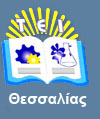 Βάσεις Δεδομένων I
Ενότητα 6: Σχεσιακή Άλγεβρα 

Γεωργία Γκαράνη
Επίκουρος Καθηγήτρια
Τμήμα Μηχανικών Πληροφορικής Τ.Ε.
T.E.I. Θεσσαλίας
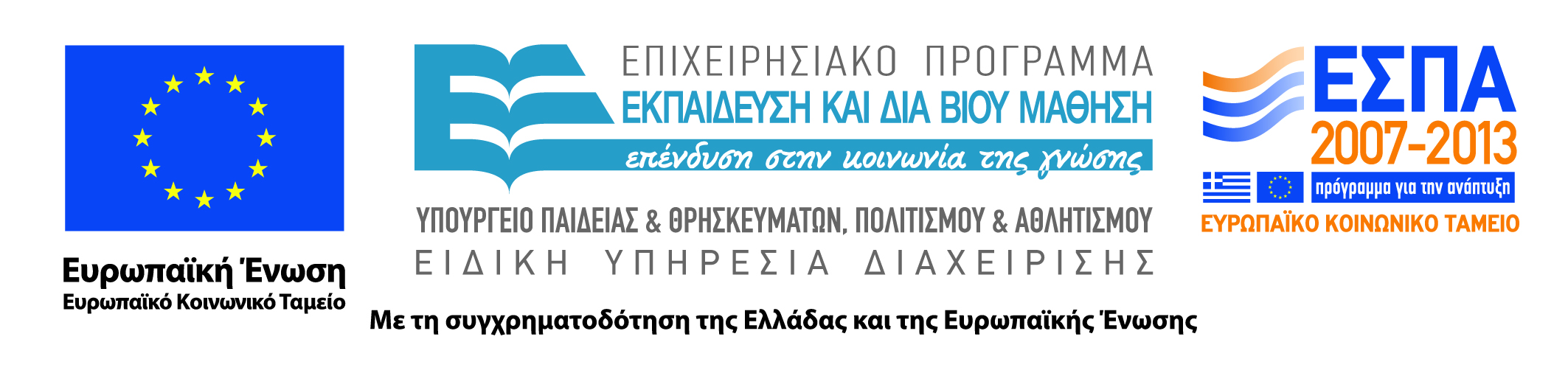 Άδειες Χρήσης
Το παρόν εκπαιδευτικό υλικό υπόκειται σε άδειες χρήσης Creative Commons. 
Για εκπαιδευτικό υλικό, όπως εικόνες, που υπόκειται σε άλλου τύπου άδειας χρήσης, η άδεια χρήσης αναφέρεται ρητώς.
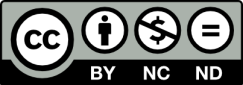 2
Χρηματοδότηση
Το παρόν εκπαιδευτικό υλικό έχει αναπτυχθεί στα πλαίσια του εκπαιδευτικού έργου του διδάσκοντα. 
Το έργο «Ανοικτά Ακαδημαϊκά Μαθήματα στο ΤΕΙ Θεσσαλίας» έχει χρηματοδοτήσει μόνο τη αναδιαμόρφωση του εκπαιδευτικού υλικού.
Το έργο υλοποιείται στο πλαίσιο του Επιχειρησιακού Προγράμματος  «Εκπαίδευση και Δια Βίου Μάθηση» και συγχρηματοδοτείται από την Ευρωπαϊκή Ένωση (Ευρωπαϊκό Κοινωνικό Ταμείο) και από εθνικούς πόρους.
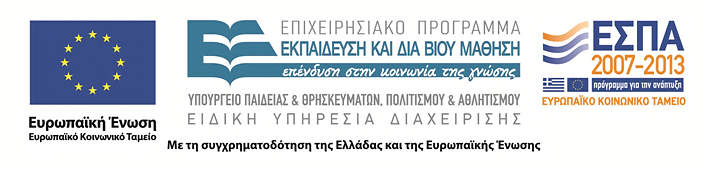 3
Σκοποί  ενότητας
Πλήρη παρουσίαση όλων των πράξεων της σχεσιακής άλγεβρας, σύγκριση με τη θεωρία συνόλων, ασκήσεις εξοικείωσης.


Σημείωση:
Οι διαφάνειες βασίζονται στο σύγγραμμα:
C. J. Date. Εισαγωγή στα Συστήματα Βάσεων Δεδομένων. 6η έκδοση, Κλειδάριθμος, 1998.
4
Σχεσιακή Άλγεβρα
Περιεχόμενα ενότητας
Κλειστότητα,
Τελεστής RENAME,
Παραδοσιακές πράξεις συνόλων,
Ειδικοί σχεσιακοί τελεστές,
Πράξεις επέκτασης και σύνοψης,
Ασκήσεις.
5
Σχεσιακή Άλγεβρα
Σχεσιακοί τελεστές
Η σχεσιακή άλγεβρα αποτελείται από οκτώ τελεστές:
 Οι παραδοσιακές πράξεις των συνόλων: ένωση, τομή, διαφορά και καρτεσιανό γινόμενο.
 Οι ειδικές σχεσιακές πράξεις: περιορισμός (restrict), προβολή (project), σύζευξη (join) και διαίρεση (divide).
6
Σχεσιακή Άλγεβρα
Σχεσιακή ιδιότητα της κλειστότητας
Η έξοδος μιας σχεσιακής πράξης είναι μια άλλη σχέση. 

 Επειδή η έξοδος οποιασδήποτε πράξης είναι ένα αντικείμενο του ίδιου τύπου με την είσοδό της (είναι και τα δύο σχέσεις), η έξοδος μιας πράξης μπορεί να γίνει είσοδος για μια άλλη πράξη.
7
Σχεσιακή Άλγεβρα
Κανόνες κληρονομικότητας για τα ονόματα γνωρισμάτων
Εξασφαλίζουν ότι αν ξέρουμε τα ονόματα των γνωρισμάτων της εισόδου οποιασδήποτε σχεσιακής πράξης θα μπορούμε να προβλέψουμε τα ονόματα των γνωρισμάτων της εξόδου αυτής της πράξης.
8
Σχεσιακή Άλγεβρα
Τελεστής RENAME
Ο τελεστής RENAME παίρνει μια καθορισμένη σχέση και επιστρέφει ένα νέο αντίγραφο αυτής της σχέσης, στο οποίο έχει δοθεί  σε κάποια γνωρίσματα διαφορετικό όνομα.

Παράδειγμα:
S RENAME CITY AS SCITY
Η παράσταση αυτή δίνει ως αποτέλεσμα μια σχέση που έχει τον ίδιο κορμό με τη σχέση S αλλά το γνώρισμά της για την πόλη ονομάζεται SCITY, αντί CITY.
Σχεσιακή Άλγεβρα
9
Πολλαπλή μετονομασία
(S RENAME CITY AS SCITY) RENAME S# AS SNUM

είναι ισοδύναμο με: 

(S RENAME CITY AS SCITY, S# AS SNUM)
10
Σχεσιακή Άλγεβρα
Μια σύνταξη για τη σχεσιακή άλγεβρα (1 από 2)
παράσταση
:: = μοναδιαία-παράσταση ¦ δυαδική-παράσταση

μοναδιαία-παράσταση
:: = μετονομασία ¦ περιορισμός ¦ προβολή

μετονομασία
:: = όρος RENAME γνώρισμα AS γνώρισμα

όρος
:: = σχέση ¦ (παράσταση)
11
Σχεσιακή Άλγεβρα
Μια σύνταξη για τη σχεσιακή άλγεβρα (2 από 2)
περιορισμός
:: = όρος WHERE συνθήκη

προβολή
:: = όρος ¦ όρος [λίσκομ-γνωρισμάτων]

δυαδική-παράσταση
:: = προβολή δυαδική-πράξη παράσταση

δυαδική-πράξη
:: = UNION ¦ INTERSECT ¦ MINUS ¦ TIMES ¦ JOIN ¦ DIVIDEBY
12
Σχεσιακή Άλγεβρα
Άτυποι ορισμοί των σχεσιακών τελεστών (1 από 3)
Ένωση: Επιστρέφει μία σχέση που αποτελείται από όλες τις συστοιχίες που εμφανίζονται σε μία από τις δύο ή και στις δύο καθορισμένες σχέσεις.

Τομή: Επιστρέφει μία σχέση που αποτελείται από όλες τις συστοιχίες που εμφανίζονται και στις δύο καθορισμένες σχέσεις.

Διαφορά: Επιστρέφει μία σχέση που αποτελείται από όλες τις συστοιχίες που εμφανίζονται στην πρώτη και όχι στη δεύτερη από τις δύο καθορισμένες σχέσεις.
13
Σχεσιακή Άλγεβρα
Άτυποι ορισμοί των σχεσιακών τελεστών (2 από 3)
Καρτεσιανό Γινόμενο: Επιστρέφει μία σχέση που αποτελείται από όλες τις δυνατές συστοιχίες που είναι συνδυασμοί δύο συστοιχιών, μίας από την κάθε μία από τις δύο καθορισμένες σχέσεις.

Περιορισμός: Επιστρέφει μία σχέση που αποτελείται από όλες τις συστοιχίες μιας καθορισμένης σχέσης οι οποίες ικανοποιούν μια καθορισμένη συνθήκη.

Προβολή: Επιστρέφει μία σχέση που αποτελείται από όλες τις συστοιχίες που παραμένουν ως (υπο)συστοιχίες σε μια καθορισμένη σχέση μετά από την απαλοιφή κάποιων καθορισμένων γνωρισμάτων.
14
Σχεσιακή Άλγεβρα
Άτυποι ορισμοί των σχεσιακών τελεστών (3 από 3)
Φυσική Σύζευξη: Επιστρέφει μία σχέση που αποτελείται από όλες τις δυνατές συστοιχίες που είναι συνδυασμοί δύο συστοιχιών, μίας από την κάθε μία από τις δύο καθορισμένες σχέσεις, έτσι ώστε οι δύο συστοιχίες που συμβάλλουν σε οποιονδήποτε δεδομένο συνδυασμό να έχουν κοινή τιμή στα κοινά γνωρίσματα των δύο σχέσεων (και αυτή η κοινή τιμή εμφανίζεται μόνο μία φορά, και όχι δύο, στη συστοιχία του αποτελέσματος).

Διαίρεση: Παίρνει δύο σχέσεις, μία δυαδική και μία μοναδιαία, και επιστρέφει μία σχέση που αποτελείται από όλες τις τιμές ενός γνωρίσματος της δυαδικής σχέσης που ταυτίζονται (στο άλλο γνώρισμα) με όλες τις τιμές της μοναδιαίας σχέσης.
15
Σχεσιακή Άλγεβρα
Συμβατότητα τύπου
Θα λέμε ότι δύο σχέσεις έχουν συμβατικότητα τύπου αν έχουν όμοιες επικεφαλίδες δηλαδή όταν:

 Οι δύο σχέσεις έχουν το ίδιο σύνολο γνωρισμάτων (και επομένως και τον ίδιο βαθμό).

 Τα αντίστοιχα γνωρίσματα (δηλαδή τα γνωρίσματα που έχουν το ίδιο όνομα στις δύο σχέσεις) ορίζονται στο ίδιο πεδίο ορισμού.

Η ένωση, η τομή και η διαφορά απαιτούν οι τελεστέοι τους να έχουν συμβατότητα τύπου.
16
Σχεσιακή Άλγεβρα
Ένωση
Η ένωση δύο σχέσεων Α και Β με συμβατότητα τύπου (A UNION B) είναι μια σχέση που έχει την ίδια επικεφαλίδα με την κάθε μία από τις Α και Β και ο κορμός της αποτελείται από το σύνολο όλων των συστοιχιών του t που ανήκουν είτε στην Α είτε στη Β είτε και στις δύο.
17
Σχεσιακή Άλγεβρα
Παράδειγμα Ένωσης
Α				Β




			  Α UNION B
Σχεσιακή Άλγεβρα
18
Τομή
Η τομή (intersection) δύο σχέσεων Α και Β με συμβατότητα τύπου (A INTERSECT B) είναι μια σχέση που έχει την ίδια επικεφαλίδα με την κάθε μία από τις Α και Β και ο κορμός της αποτελείται από το σύνολο όλων των συστοιχιών t που ανήκουν και στην Α και στην Β.
19
Σχεσιακή Άλγεβρα
Παράδειγμα Τομής
Α				Β



				Α INTERSECT B
20
Σχεσιακή Άλγεβρα
Διαφορά
Η διαφορά (difference) μεταξύ δύο σχέσεων Α και Β με συμβατότητα τύπου, με αυτή τη σειρά (A MINUS B), είναι μια σχέση που έχει την ίδια επικεφαλίδα με την κάθε μία από τις Α και Β και ο κορμός της αποτελείται από το σύνολο όλων των συστοιχιών t που ανήκουν στην Α και όχι στη Β.
21
Σχεσιακή Άλγεβρα
Παράδειγμα Διαφοράς
Α				    Β


		
  		Α MINUS B 			         Β MINUS Α
22
Σχεσιακή Άλγεβρα
Καρτεσιανό γινόμενο
Το καρτεσιανό γινόμενο δύο σχέσεων Α και Β (Α TIMES B) , όπου οι Α και Β δεν έχουν κανένα κοινό όνομα γνωρίσματος, είναι μια σχέση που έχει επικεφαλίδα το συνασπισμό των επικεφαλίδων της Α και της Β και ο κορμός της αποτελείται από το σύνολο όλων των συστοιχιών t που είναι τέτοιες ώστε η t να είναι ο συνασπισμός μιας συστοιχίας α που ανήκει στη σχέση Α με μια συστοιχία b που ανήκει στη σχέση Β. 
Η πληθικότητα του αποτελέσματος είναι το γινόμενο των πληθικοτήτων των σχέσεων Α και Β και ο βαθμός του αποτελέσματος είναι το άθροισμα των βαθμών τους.
23
Σχεσιακή Άλγεβρα
Παράδειγμα Καρτεσιανού Γινομένου
Α    	Β                                          
                                  Α TIMES B
24
Σχεσιακή Άλγεβρα
Ιδιότητες  Ένωσης, Τομής, Καρτεσιανού Γινομένου
Οι τελεστές UNION, INTERSECT, TIMES είναι προσεταιριστικοί και αντιμεταθετικοί.

π.χ. 	(A UNION B) UNION C 
είναι ισοδύναμο με:
A UNION (B UNION C) 
είναι ισοδύναμο με:
A UNION B UNION C
25
Σχεσιακή Άλγεβρα
Περιορισμός (1 από 2)
Ο περιορισμός θ, όπου θ αντιπροσωπεύει έναν οποιονδήποτε απλό βαθμωτό τελεστή σύγκρισης (=, ≠, >, < κ.λ.π.) της σχέσης Α ως προς τα γνωρίσματα Χ και Υ (με αυτή τη σειρά) 
A WHERE X θ Y
είναι μια σχέση που έχει ίδια επικεφαλίδα με την Α και ο κορμός της αποτελείται από το σύνολο όλων των συστοιχιών t της Α που είναι τέτοιες ώστε η συνθήκη “X θ Y” να είναι αληθής για τη συστοιχία t. Τα γνωρίσματα Χ και Υ πρέπει να ορίζονται στο ίδιο πεδίο ορισμού και ο τελεστής πρέπει να έχει νόημα σε αυτό το πεδίο ορισμού.
26
Σχεσιακή Άλγεβρα
Περιορισμός (2 από 2)
Ο τελεστής περιορισμού ουσιαστικά δίνει ένα “οριζόντιο” υποσύνολο μιας δεδομένης σχέσης –δηλαδή, το υποσύνολο των συστοιχιών της δεδομένης σχέσης για τις οποίες ικανοποιείται μια καθορισμένη σχέση.
Είναι δυνατό να επεκταθεί ο ορισμός σε μια μορφή όπου η συνθήκη της φράσης WHERE να αποτελείται από έναν οποιονδήποτε λογικό συνδυασμό τέτοιων απλών συγκρίσεων, με βάση τις παρακάτω ισοδυναμίες:

A WHERE c1 AND c2▪ (A WHERE c1) INTERSECT (A WHERE c2)
A WHERE c1 OR c2	▪ (A WHERE c1) UNION (A WHERE c2)
A WHERE NOT c	▪ A MINUS (A WHERE c)

Μια συνθήκη όπου μπορούμε να εξακριβώσουμε αν είναι αληθής ή ψευδής για μια δεδομένη συστοιχία, εξετάζοντας μόνο αυτή τη συστοιχία μεμονωμένα λέγεται συνθήκη περιορισμού.
27
Σχεσιακή Άλγεβρα
Η βάση δεδομένων προμηθευτών και εξαρτημάτων
S                                  		        SP



P
28
Σχεσιακή Άλγεβρα
Παραδείγματα Περιορισμού
S WHERE CITY = ‘London’
P WHERE WEIGHT < 14
SP WHERE S# = ‘S1’ AND P# = ‘P1’
29
Σχεσιακή Άλγεβρα
Προβολή
Η προβολή της σχέσης Α πάνω στα γνωρίσματα Χ, Υ, ..., Ζ (όπου τα Χ, Υ, ..., Ζ είναι γνωρίσματα της σχέσης Α)
Α [Χ, Υ, ..., Ζ]
είναι μια σχέση με επικεφαλίδα {Χ, Υ, ..., Ζ} και με κορμό που αποτελείται από το σύνολο όλων των συστοιχιών {Χ:x, Υ:y, ..., Ζ:z} που είναι τέτοιες ώστε να υπάρχει στη σχέση Α μια συστοιχία με τιμή x στο γνώρισμα Χ, y στο γνώρισμα Y και z στο γνώρισμα Z.
30
Σχεσιακή Άλγεβρα
Παραδείγματα Προβολής
S   [CITY]
P [COLOR, CITY]
31
Σχεσιακή Άλγεβρα
Φυσική σύζευξη (1 από 2)
Έστω οι σχέσεις Α και Β έχουν τις επικεφαλίδες
{Χ1, Χ2, ..., Χm, Y1, Y2, …, Yn} και {Υ1, Υ2, ..., Yn, Z1, Z2, …, Zp} αντίστοιχα, δηλ. τα γνωρίσματα Υ1, Υ2, ..., Yn (και μόνο αυτά) είναι κοινά στις δύο σχέσεις, τα Χ1, Χ2, ..., Xm είναι τα υπόλοιπα γνωρίσματα της Α και τα Ζ1, Ζ2, ..., Zp είναι τα υπόλοιπα γνωρίσματα της Β. Έστω επίσης ότι τα αντίστοιχα γνωρίσματα (τα γνωρίσματα με ίδιο όνομα) ορίζονται στο ίδιο πεδίο ορισμού. Ας θεωρήσουμε τώρα ότι τα {Χ1, Χ2,..., Xm}, {Υ1, Υ2, ..., Yn} και {Ζ1, Ζ2, ..., Zp} είναι τρία σύνθετα γνωρίσματα, που ονομάζονται Χ, Υ και Ζ αντίστοιχα.
32
Σχεσιακή Άλγεβρα
Φυσική σύζευξη (2 από 2)
Τότε, η φυσική σύζευξη των σχέσεων Α και Β, Α JOIN B, είναι μια σχέση με επικεφαλίδα {Χ, Υ, Ζ} και κορμό που αποτελείται από το σύνολο όλων των γνωρισμάτων {X:x, Y:y, Z:z} που είναι τέτοια ώστε να εμφανίζεται στη σχέση Α ένα γνώρισμα με τιμή x  στο γνώρισμα Χ και με τιμή y στο γνώρισμα Υ και στη σχέση Β ένα γνώρισμα με τιμή y στο γνώρισμα Υ και με τιμή z στο γνώρισμα Ζ.
33
Σχεσιακή Άλγεβρα
Παράδειγμα Φυσικής Σύζευξης
Η φυσική σύζευξη S JOIN P
Σχεσιακή Άλγεβρα
34
Ιδιότητες Φυσικής Σύζευξης
Η σύζευξη είναι προσεταιριστική και αντιμεταθετική,
δηλαδή 	(Α JOIN B) JOIN C 	είναι ισοδύναμο με:
	            Α JOIN (B JOIN C) 	είναι ισοδύναμο με:
	            Α JOIN B JOIN C 	
Αν οι σχέσεις Α και Β δεν έχουν κανένα κοινό όνομα γνωρίσματος, 
η Α JOIN B είναι ισοδύναμη με την A TIMES B.
35
Σχεσιακή Άλγεβρα
Σύζευξη θ (1 από 2)
Η σύζευξη θ της σχέσης Α με βάση το γνώρισμα Χ, με τη σχέση Β με βάση το γνώρισμα Υ, είναι εξ ορισμού το αποτέλεσμα της παράστασης 
(A TIMES B) WHERE X θ Y
δηλ. είναι μια σχέση που έχει την ίδια επικεφαλίδα με το καρτεσιανό γινόμενο των Α και Β και ο κορμός της αποτελείται από το σύνολο όλων των συστοιχιών t που είναι τέτοιες ώστε η t να ανήκει σε αυτό το καρτεσιανό γινόμενο και η συνθήκη “Χ θ Υ” να είναι αληθής για τη συστοιχία t.
Τα γνωρίσματα πρέπει να ορίζονται στο ίδιο πεδίο ορισμού και η πράξη πρέπει να έχει νόημα σε αυτό το πεδίο ορισμού.
36
Σχεσιακή Άλγεβρα
Σύζευξη θ (2 από 2)
Η σύζευξη δεν είναι πρωτογενής πράξη. Ισοδυναμεί με το να βρούμε πρώτα το επεκτεταμένο καρτεσιανό γινόμενο των δύο σχέσεων (με κατάλληλες μετονομασίες γνωρισμάτων, αν χρειάζεται) και μετά να εφαρμόσουμε έναν κατάλληλο περιορισμό στο αποτέλεσμα.
37
Σχεσιακή Άλγεβρα
Ισοσύζευξη
Αν το θ είναι “ίσον”, τότε η σύζευξη θ λέγεται ισοσύζευξη (equijoin). Το αποτέλεσμα μιας ισοσύζευξης πρέπει να περιέχει δύο γνωρίσματα που έχουν την ιδιότητα οι τιμές τους να είναι ίσες σε κάθε συστοιχία της σχέσης. Αν το ένα από αυτά τα δύο γνωρίσματα απαλειφθεί τότε το αποτέλεσμα είναι μια φυσική σύζευξη.
38
Σχεσιακή Άλγεβρα
Διαίρεση
Έστω οι σχέσεις Α και Β έχουν τις επικεφαλίδες
(Χ1, Χ2, ..., Χm, Y1, Y2, …, Yn) και (Y1, Y2, …, Yn) αντίστοιχα, δηλ. τα γνωρίσματα Y1, Y2, …, Yn είναι κοινά στις δύο σχέσεις, η Α έχει επιπλέον τα γνωρίσματα Χ1, Χ2, ..., Xm και η Β δεν έχει άλλα γνωρίσματα. Υποθέστε επίσης ότι τα αντίστοιχα γνωρίσματα (δηλ. τα γνωρίσματα με το ίδιο όνομα) ορίζονται στο ίδιο πεδίο ορισμού. Ας θεωρήσουμε τώρα τα {X1, X2, …, Xm} και {Y1, Y2, …, Yn} ως δύο σύνθετα γνωρίσματα, τα Χ και Υ αντίστοιχα. 
Τότε, η διαίρεση της Α με τη Β, A DIVIDE B, είναι μια σχέση που έχει επικεφαλίδα {Χ} και ο κορμός της αποτελείται από το σύνολο όλων των συστοιχιών {Χ:x} που είναι τέτοιες ώστε να υπάρχει μια συστοιχία {X:x, Y:y} στη σχέση Α για όλες τις συστοιχίες {Y:y} που εμφανίζονται στη B. Το αποτέλεσμα δηλαδή αποτελείται από εκείνες τις τιμές Χ από τη σχέση Α που οι αντίστοιχές τους τιμές Υ (στην Α) περιλαμβάνουν όλες τις τιμές Υ από τη σχέση Β.
39
Σχεσιακή Άλγεβρα
Παράδειγμα Διαίρεσης
DOR
DEND
DEND DIVIDE BY DOR
40
Σχεσιακή Άλγεβρα
Άσκηση (1 από 3)
Από το σύνολο των οκτώ αλγεβρικών πράξεων του Codd, οι πέντε πράξεις –ένωση, διαφορά, καρτεσιανό γινόμενο, περιορισμός (επιλογή) και προβολή- μπορούν να θεωρηθούν πρωτογενείς. Δώστε τους ορισμούς για τη σύζευξη και την τομή με βάση αυτές τις πρωτογενείς πράξεις.

ΣΥΖΕΥΞΗ:
Α JOIN B = (A TIMES B) WHERE X θ Y

ΤΟΜΗ:
A INTERSECT B =  A MINUS (A MINUS B)
		          B MINUS (B MINUS A)
41
Σχεσιακή Άλγεβρα
Άσκηση (2 από 3)
2. Έστω ότι Α και Β είναι δύο τυχαίες σχέσεις. Βρείτε τα υποψήφια κλειδιά για την καθεμιά από τις παρακάτω σχέσεις σε συνάρτηση με τα υποψήφια κλειδιά των δύο αρχικών σχέσεων Α και Β:

i. Έναν τυχαίο περιορισμό (επιλογή) της Α
Όλα τα υποψήφια κλειδιά της Α.
42
Σχεσιακή Άλγεβρα
Άσκηση (3 από 3)
ii. Μια τυχαία προβολή της Α
Αν η προβολή περιλαμβάνει οποιοδήποτε υποψήφιο κλειδί Κ της Α, τότε το Κ είναι το υποψήφιο κλειδί της προβολής. Διαφορετικά, το μόνο υποψήφιο κλειδί είναι ο συνδυασμός όλων των γνωρισμάτων της προβολής.
iii. A TIMES B
Κάθε συνδυασμός Κ ενός υποψήφιου κλειδιού ΚΑ της σχέσης Α και ενός υποψήφιου κλειδιού ΚΒ της σχέσης Β είναι υποψήφιο κλειδί του A TIMES B.
iv. A MINUS B
Κάθε υποψήφιο κλειδί της σχέσης Α.
43
Σχεσιακή Άλγεβρα
Συγκεντρωτικές συναρτήσεις (aggregate functions)
COUNT (πλήθος)
MAX (μέγιστο)
MIN (ελάχιστο)
AVG (μέση τιμή)
SUM (άθροισμα)
44
Σχεσιακή Άλγεβρα
Πράξη Επέκτασης (EXTEND)
O τελεστής επέκτασης παίρνει μια καθορισμένη σχέση και δημιουργεί μια νέα σχέση που είναι όμοια με την αρχική αλλά περιλαμβάνει ένα γνώρισμα επιπλέον, του οποίου οι τιμές προκύπτουν από την εκτίμηση κάποιας βαθμωτής παράστασης υπολογισμού.
45
Σχεσιακή Άλγεβρα
Η σύνταξη του τελεστή EXTEND είναι ως εξής:
EXTEND όρος ADD βαθμωτή-παράσταση AS
46
Σχεσιακή Άλγεβρα
Παραδείγματα Επέκτασης (1 από 3)
1. EXTEND P ADD (WEIGHT * 454) AS GMWT
Αποτέλεσμα:
47
Σχεσιακή Άλγεβρα
Παραδείγματα Επέκτασης (2 από 3)
Μπορούμε να χρησιμοποιήσουμε το γνώρισμα GMWT σε προβολές, περιορισμούς κ.λ.π. 

Για παράδειγμα:
(EXTEND P ADD (WEIGHT * 454) AS GMWT) 					WHERE GMWT > 1000
Η πληθικότητα του αποτελέσματος είναι ίση με την πληθικότητα της Α και ο βαθμός του αποτελέσματος είναι ίσος με το βαθμό της Α συν ένα.
48
Σχεσιακή Άλγεβρα
Παραδείγματα Επέκτασης (3 από 3)
2. EXTEND S ADD ‘Προμηθευτής’ AS TAG

3. EXTEND (P JOIN SP) ADD (WΕIGHT * QTY) 
			AS SHIPWT

4. (EXTEND S ADD CITY AS SCITY) 
			[S#, SNAME, STATUS, SCITY]

5. (EXTEND P ADD CITY AS PCITY, 
			(WEIGHT * 454) AS GMWT)
49
Σχεσιακή Άλγεβρα
Πράξη Σύνοψης (SUMMARIZE)
Η σύνταξη είναι:
SUMMARIZE όρος BY (λισκομ-γνωρισμάτων) ADD συγκεντρωτική παράσταση AS γνώρισμα
Για παράδειγμα:
SUMMARIZE A BY (A1, A2, …, An) ADD παράστ AS Z
Εδώ, τα Α, Α2, Αn είναι διαφορετικά γνωρίσματα της Α. Το αποτέλεσμα της παράστασης είναι μια σχέση που έχει επικεφαλίδα {Α1, Α2, ..., Αn, Ζ} και ο κορμός της αποτελείται από όλες τις συστοιχίες t, όπου t είναι μια συστοιχία της προβολής της Α πάνω στα γνωρίσματα Α1, Α2, ..., Αn, επεκτεταμένη με μια τιμή του νέου γνωρίσματος Ζ. Αυτή η νέα τιμή του Ζ υπολογίζεται με την εκτίμηση της συγκεντρωτικής παράστασης παράστ για όλες τις συστοιχίες της Α που έχουν ίδιες τιμές με τη συστοιχία t στα γνωρίσματα Α1, Α2, ..., Αn.
50
Σχεσιακή Άλγεβρα
Η βάση δεδομένων προμηθευτών και εξαρτημάτων
S                                  		        SP



P
51
Σχεσιακή Άλγεβρα
Παραδείγματα Σύνοψης (1 από 3)
1. SUMMARIZE SP BY (P#) ADD SUM (QTY) AS TOTQTY

δίνει ως αποτέλεσμα μια σχέση με επικεφαλίδα {P#, TOTQTY}, που έχει μια συστοιχία για κάθε διαφορετική τιμή του γνωρίσματος P# στη σχέση SP, η οποία περιέχει αυτή την τιμή του P# και την αντίστοιχη συνολική ποσότητα.
52
Σχεσιακή Άλγεβρα
Παραδείγματα Σύνοψης (2 από 3)
2. SUMMARIZE (P JOIN SP) BY (CITY) ADD COUNT AS NSP

To αποτέλεσμα περιέχει μια συστοιχία για την κάθε μία από τις τρεις πόλεις των εξαρτημάτων όπου εμφανίζεται σε κάθε περίπτωση το πλήθος των αποστολών εξαρτημάτων που είναι αποθηκευμένα στη συγκεκριμένη πόλη.
53
Σχεσιακή Άλγεβρα
Παραδείγματα Σύνοψης (3 από 3)
3. (SUMMARIZE SP BY (P#) ADD
				SUM (QTY) AS TOTQTY,
				AVG (QTY) AS AVGQTY)
Παράδειγμα πολλαπλής σύνοψης.
54
Σχεσιακή Άλγεβρα
Ασκήσεις (1 από 10)
Χρησιμοποιώντας τη βάση δεδομένων προμηθευτών, εξαρτημάτων και έργων, γράψτε από μια παράσταση της σχεσιακής άλγεβρας για καθένα από τα επόμενα:

1. Να βρεθούν τα ονόματα των έργων που εφοδιάζονται από τον προμηθευτή S1.

(J JOIN (SPJ WHERE S# = ‘S1’)) [JNAME]
55
Σχεσιακή Άλγεβρα
Ασκήσεις (2 από 10)
2. Να βρεθούν τα ονόματα των προμηθευτών που διαθέτουν τουλάχιστον ένα κόκκινο εξάρτημα.

1ος τρόπος:
(((P WHERE COLOR=‘Red’) JOIN SP) [S#] JOIN S [SNAME]
2ος τρόπος:
(((P WHERE COLOR=‘Red’) [P#] JOIN SP) JOIN S [SNAME]
56
Σχεσιακή Άλγεβρα
Ασκήσεις (3 από 10)
3. Να βρεθούν όλες οι τριάδες κωδικού προμηθευτή, κωδικού εξαρτήματος και κωδικού έργου, έτσι ώστε ο προμηθευτής, το εξάρτημα και το έργο που εξετάζουμε να βρίσκονται όλα στον ίδιο τόπο.

(S JOIN P JOIN J) [S#, P#, J#]
57
Σχεσιακή Άλγεβρα
Ασκήσεις (4 από 10)
4. Να βρεθούν οι κωδικοί των εξαρτημάτων που διατίθενται σε οποιοδήποτε έργο του Λονδίνου.

(SPJ JOIN (J WHERE CITY = ‘London’)) [P#]
58
Σχεσιακή Άλγεβρα
Ασκήσεις (5 από 10)
5. Να βρεθούν όλες οι πόλεις στις οποίες βρίσκεται τουλάχιστον ένα ανταλλακτικό, προμηθευτής ή έργο.

S [CITY] UNION P[CITY] UNION J[CITY]
59
Σχεσιακή Άλγεβρα
Ασκήσεις (6 από 10)
6. Να βρεθούν τα ονόματα των προμηθευτών που διαθέτουν όλα τα εξαρτήματα.

((SPJ [S#, P#] DIVIDEBY P[P#]) JOIN S) [SNAME]
60
Σχεσιακή Άλγεβρα
Ασκήσεις (7 από 10)
7. Να βρεθούν οι κωδικοί των προμηθευτών που διαθέτουν τουλάχιστον όλα τα εξαρτήματα που διαθέτει ο προμηθευτής S2.

SPJ [S#, P#] DIVIDEBY 
			(SPJ WHERE S# = ‘S2’) [P#]
61
Σχεσιακή Άλγεβρα
Ασκήσεις (8 από 10)
8. Να βρεθούν τα ονόματα των προμηθευτών που δε διαθέτουν το εξάρτημα P2.

((S [S#] MINUS (SPJ WHERE P# = ‘P2’) [S#])
			JOIN S) [SNAME]
62
Σχεσιακή Άλγεβρα
Ασκήσεις (9 από 10)
9. Να βρεθούν όλα τα ζεύγη κωδικών προμηθευτών που είναι τέτοια ώστε οι δύο προμηθευτές να έχουν κοινό τόπο (δηλ. να έχουν έδρα την ίδια πόλη). 

(((S RENAME S# AS FIRSTS#) [FIRST#, CITY] 
JOIN 
(S RENAME S# AS SECONDS#) [SECONDS#, CITY])
  WHERE FIRSTS#<SECONDS#) [FIRSTS#, SECONDS#]
63
Σχεσιακή Άλγεβρα
Ασκήσεις (10 από 10)
10. Να βρεθούν όλα τα ζεύγη κωδικού προμηθευτή και κωδικού εξαρτήματος, που ο προμηθευτής δε διαθέτει αυτό το εξάρτημα. 

(S TIMES P) [S#, P#] MINUS SP [S#, P#]
64
Σχεσιακή Άλγεβρα
Τέλος Ενότητας
Επεξεργασία υλικού:
Χαρτώνας Αλέξανδρος
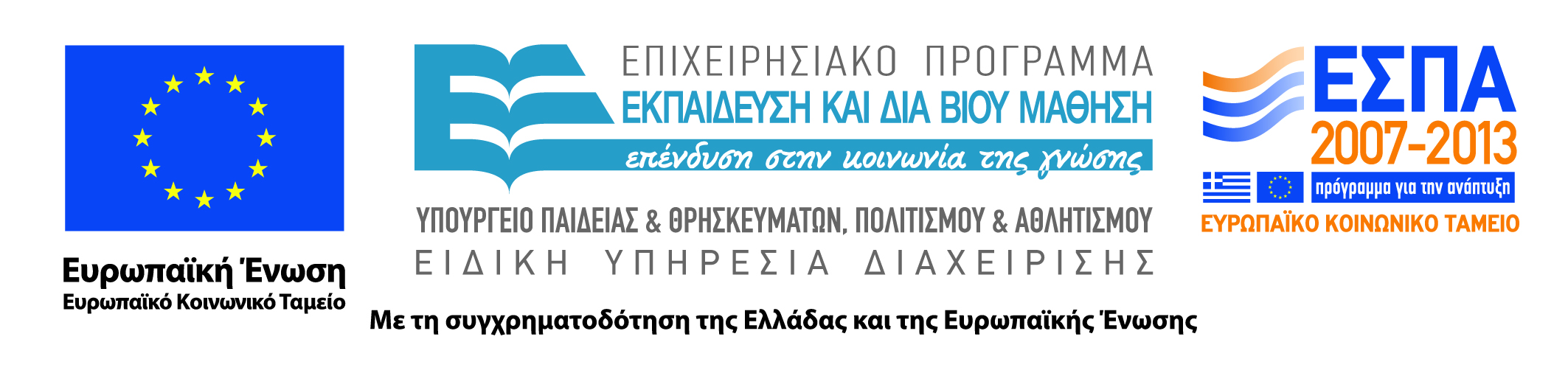 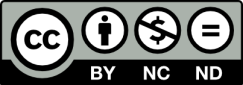